Chào mừng thầy cô và các em 
đến với môn Tiếng Việt
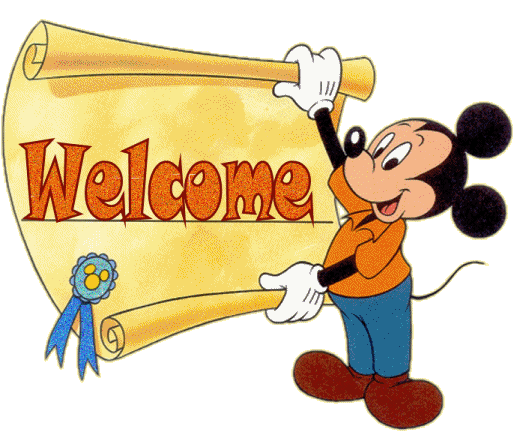 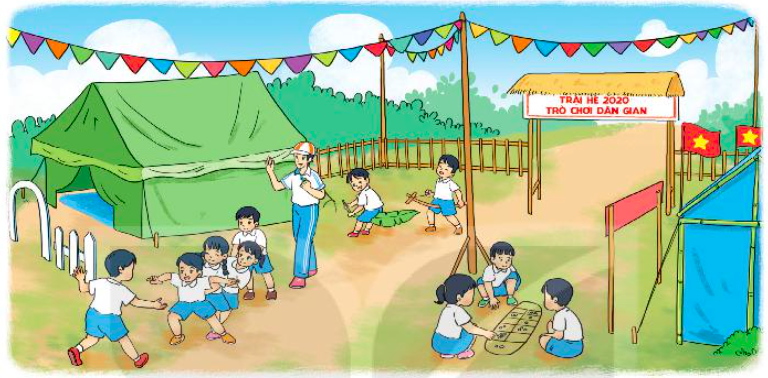 Yêu cầu cần đạt
Nghe - viết được 3 khổ thơ đầu.
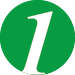 Làm được bài tập chính tả: da/ gia.
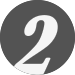 Làm được bài tập lựa chọn.
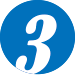 Nghe – viết
Bên thềm gió mát,Bé nặn đồ chơi.Mèo nằm vẫy đuôi,Tròn xoe đôi mắt.
Đây chiếc cối nhỏBé nặn thật tròn,Biếu bà đấy nhé,Giã trầu thêm ngon.
Đây là quả thị,Đây là quả na,Quả này phần mẹ,Quả này phần cha
[Speaker Notes: Bài giảng thiết kế bởi: Hương Thảo - tranthao121006@gmail.com]
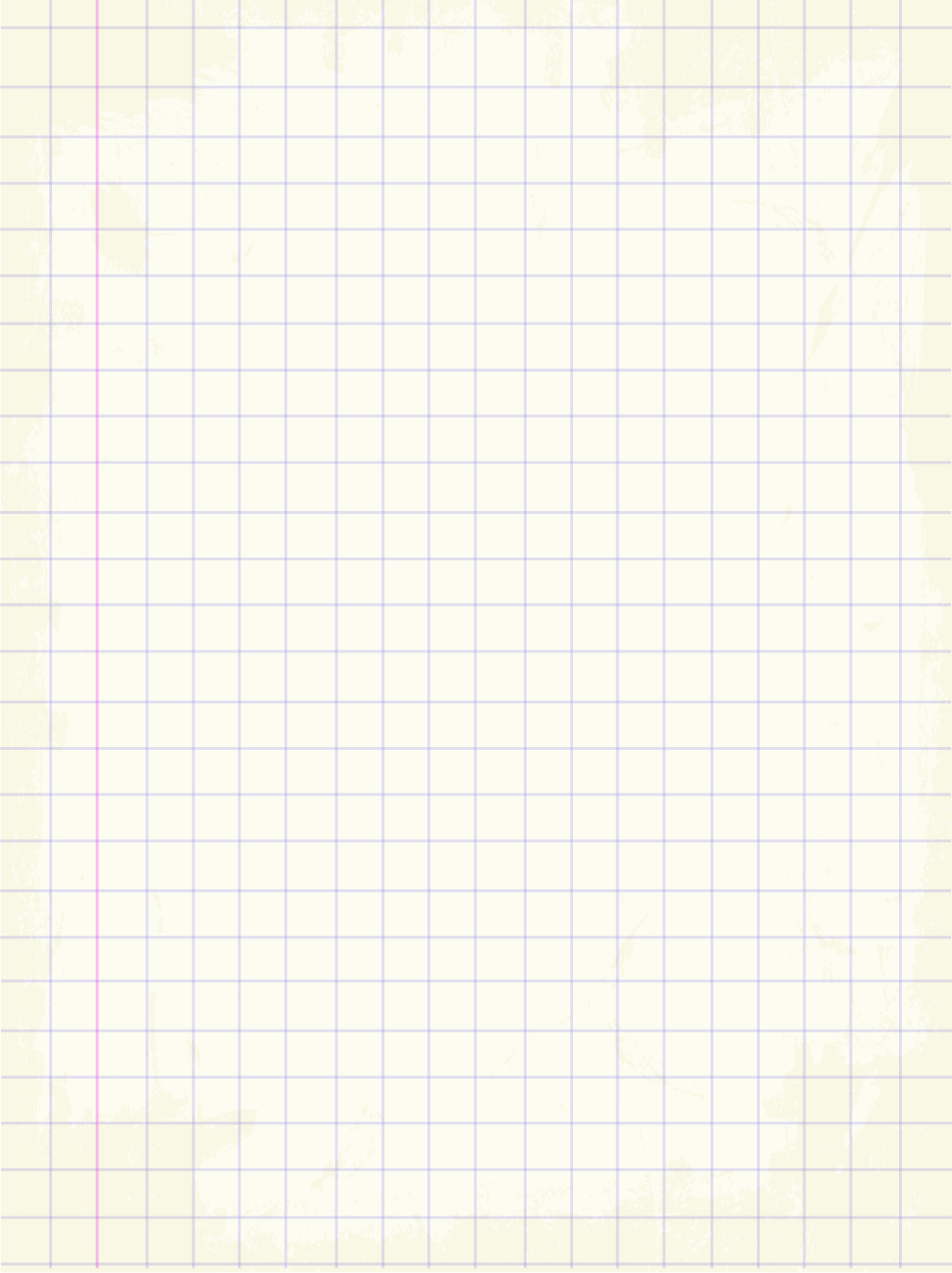 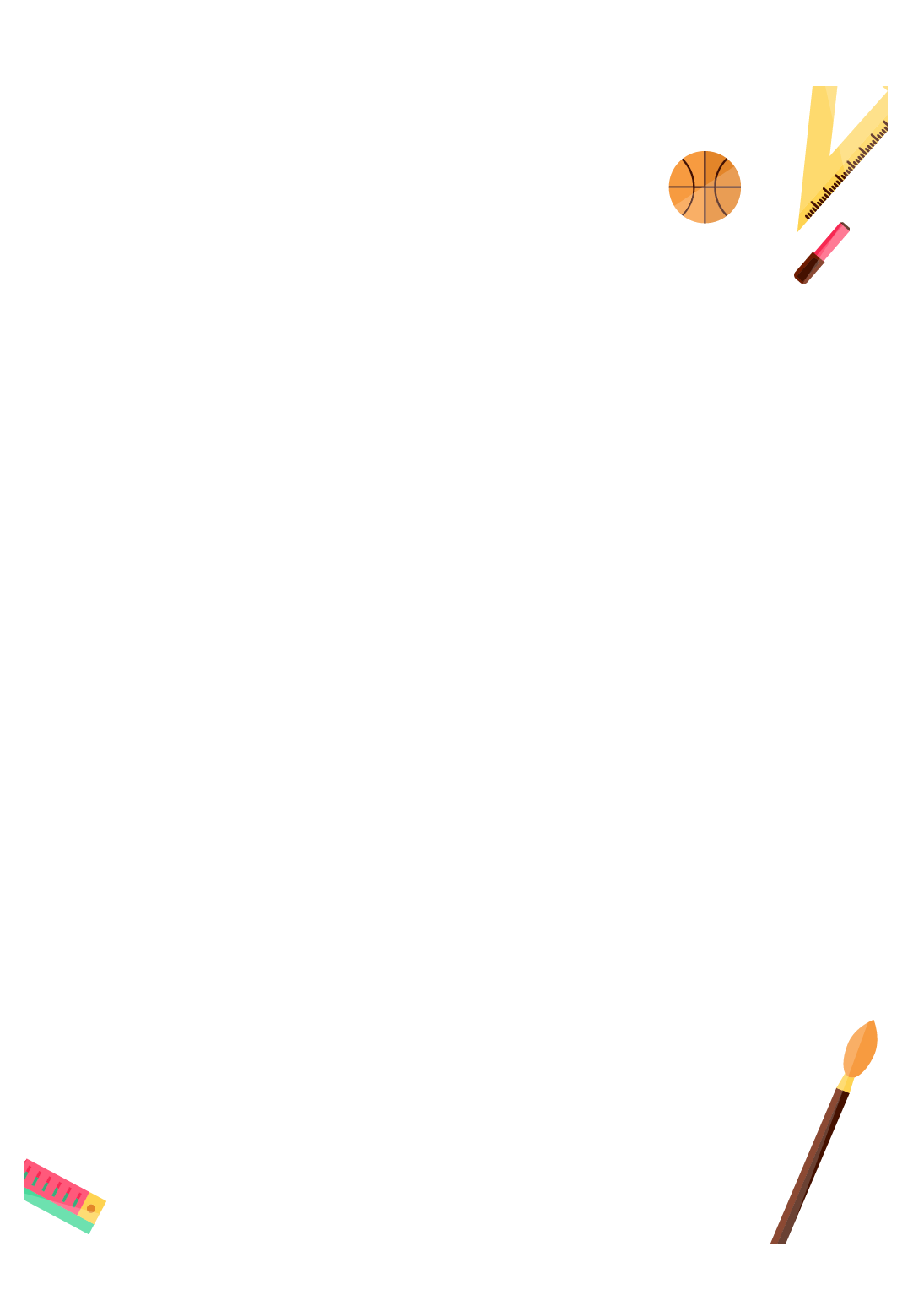 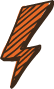 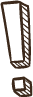 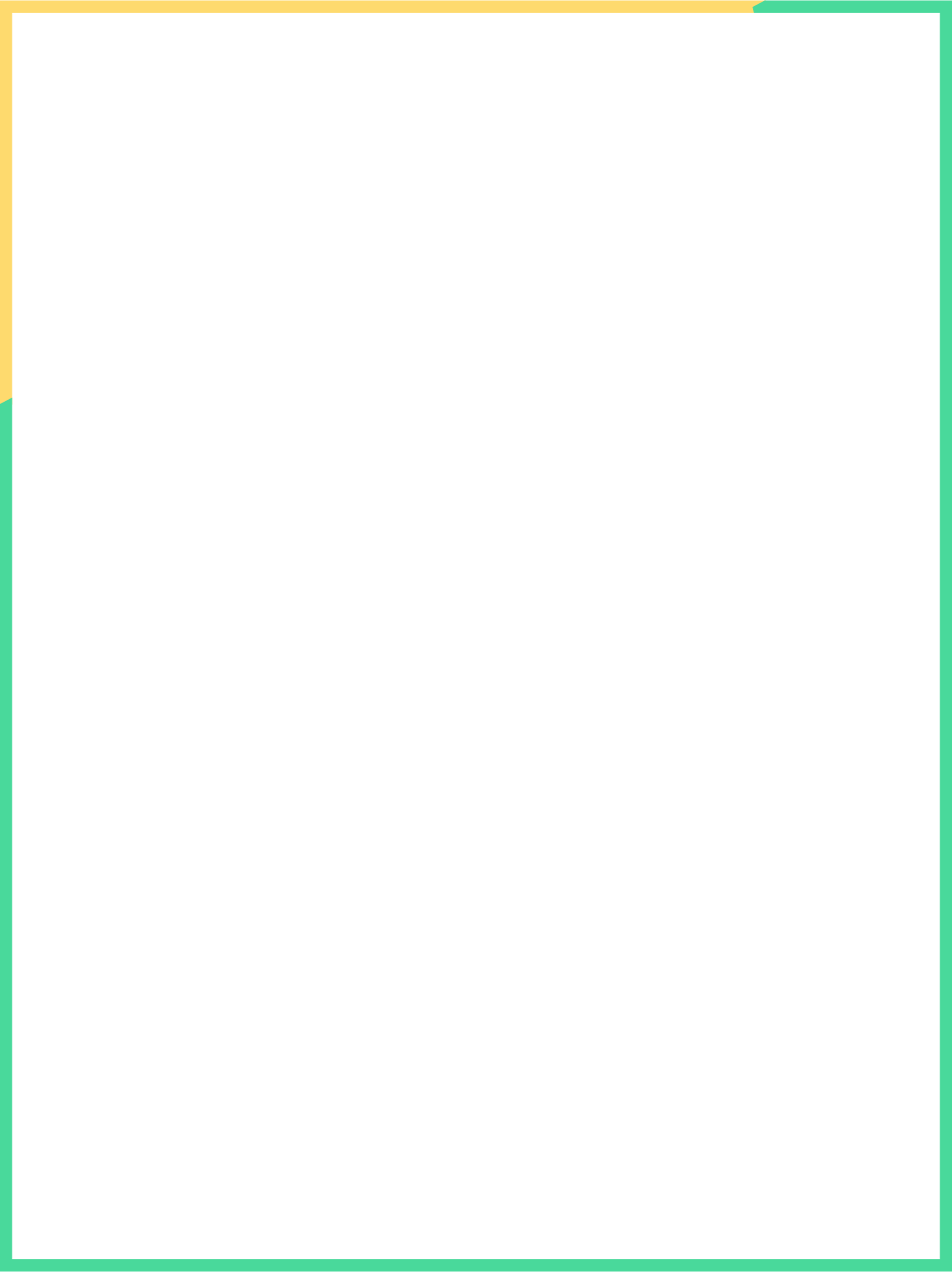 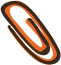 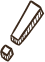 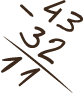 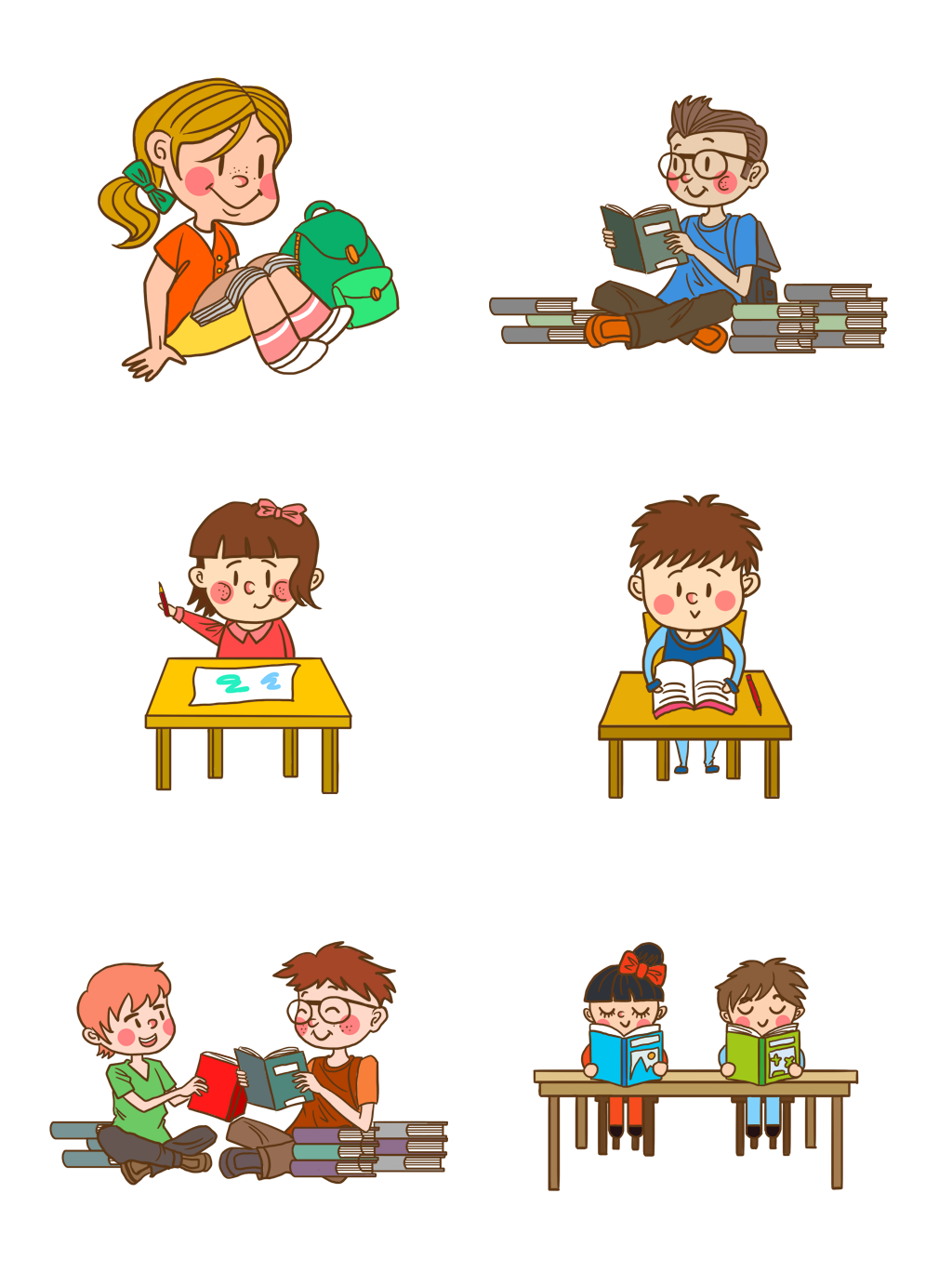 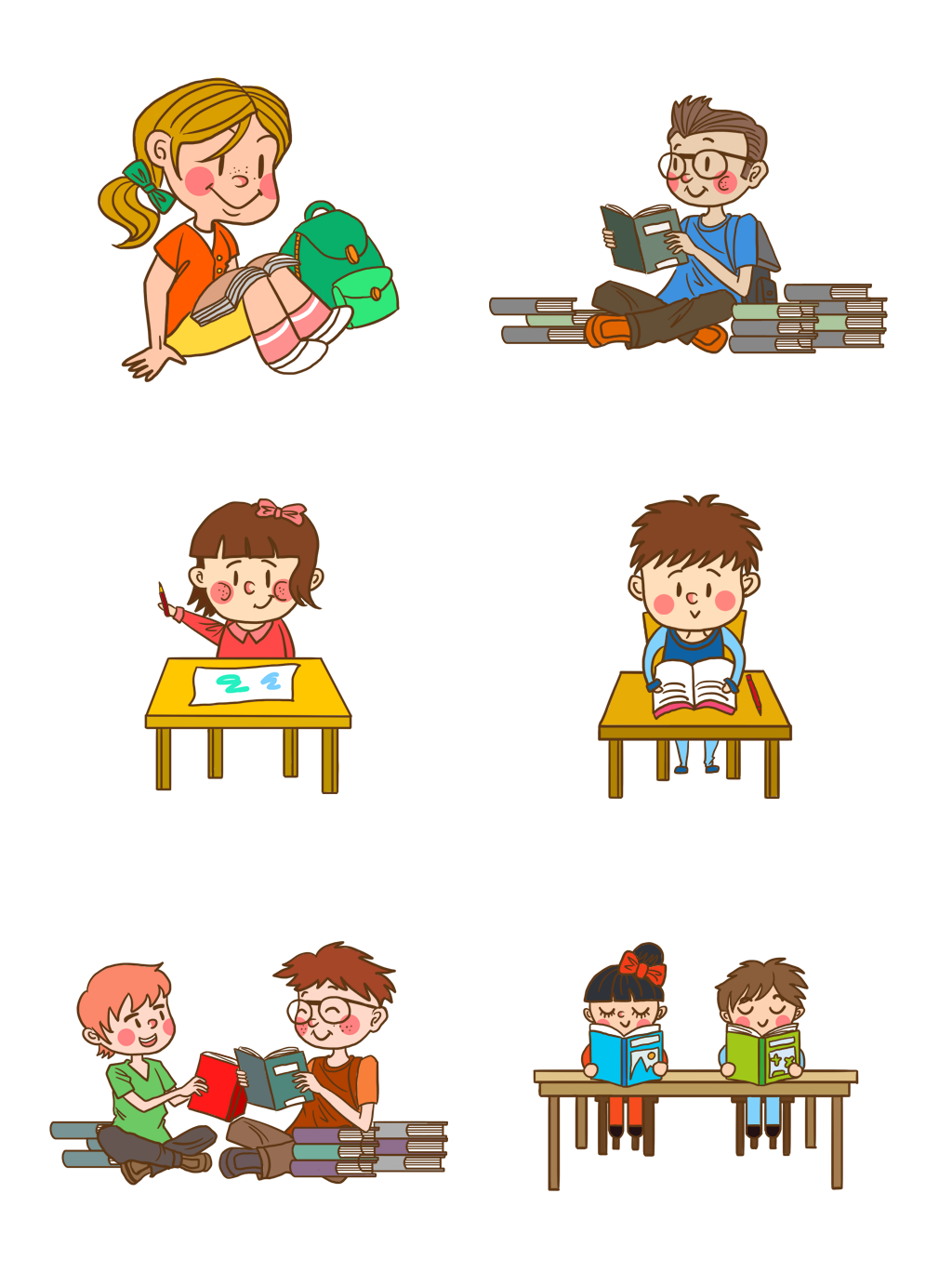 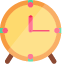 VIẾT BÀI
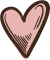 Học sinh viết bài vào vở ô li
[Speaker Notes: Bài giảng thiết kế bởi: Hương Thảo - tranthao121006@gmail.com]
Ghép da hoặc gia vào các tiếng cho thích hợp. Viết lại 3 từ vào vở ô li
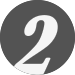 cầm
đình
cặp
vị
dẻ
da
gia
 cặp da; gia đình, da dẻ,…
Chọn a hoặc b
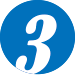 a. Chọn từ ngữ thích hợp thay cho ô trống.
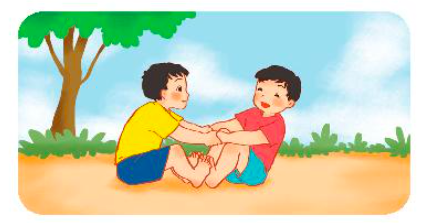 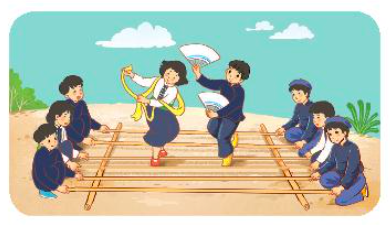 Múa          (sạp/ xạp)
Kéo cưa          (lừa sẻ/ lừa xẻ)
- Con đ              uốn l              bên s              núi.
 - Hoa h              d               v              mình đón ánh nắng mặt trời.
b. Chọn ươn hay ương thay cho ô vuông
ượn
ường
ườn
ương
ươn
ướng
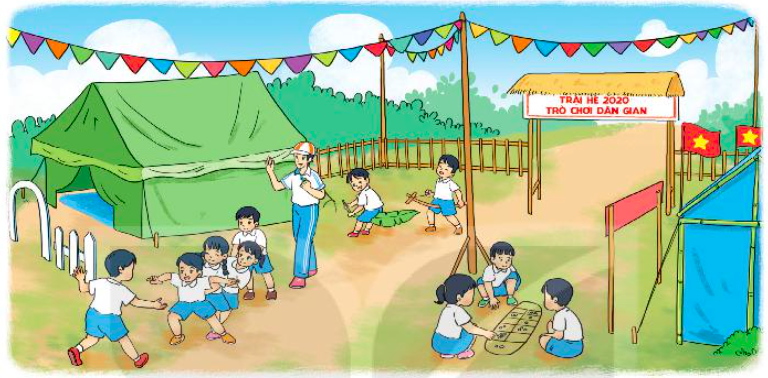 Yêu cầu cần đạt
Nghe - viết được 3 khổ thơ đầu.
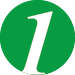 Làm được bài tập chính tả: da/ gia.
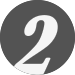 Làm được bài tập lựa chọn.
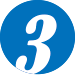